20 years of perfSONARto bring you 5.0
Antoine Delvaux  ・  PSNC / GÉANT Project  ・  antoine.delvaux@man.poznan.pl
TNC22
©2022 The perfSONAR Project and its Contributors  ・  Licensed CC BY-SA 4.0  ・  https://www.perfsonar.net
Performance
Service-Oriented
Network monitoring
ARchitecture
Inception
There is some debate

When was perfSONAR created?
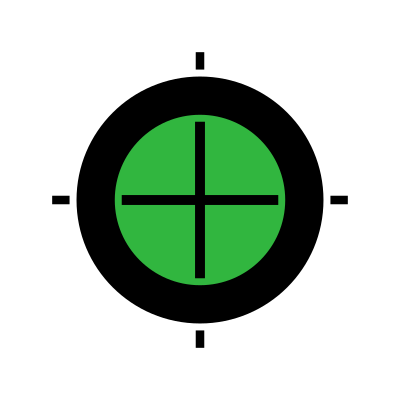 3
©2022 The perfSONAR Project and its Contributors  ・  https://www.perfsonar.net
First ideas
2000
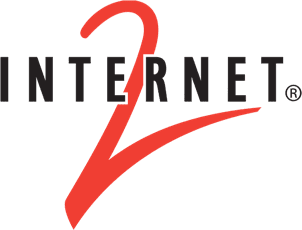 4
©2022 The perfSONAR Project and its Contributors  ・  https://www.perfsonar.net
First meeting
OGF
Network
Measurement
Working
Group
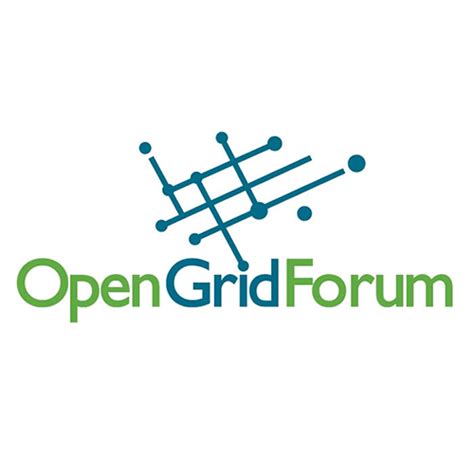 2001
5
©2022 The perfSONAR Project and its Contributors  ・  https://www.perfsonar.net
First practice groups
Performance
Enhancement
Response
Team
2002
6
©2022 The perfSONAR Project and its Contributors  ・  https://www.perfsonar.net
First collaborative workshop
2004
7
©2022 The perfSONAR Project and its Contributors  ・  https://www.perfsonar.net
First partnership
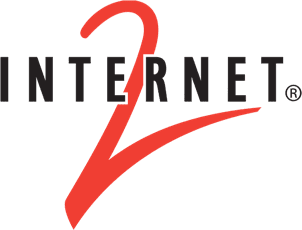 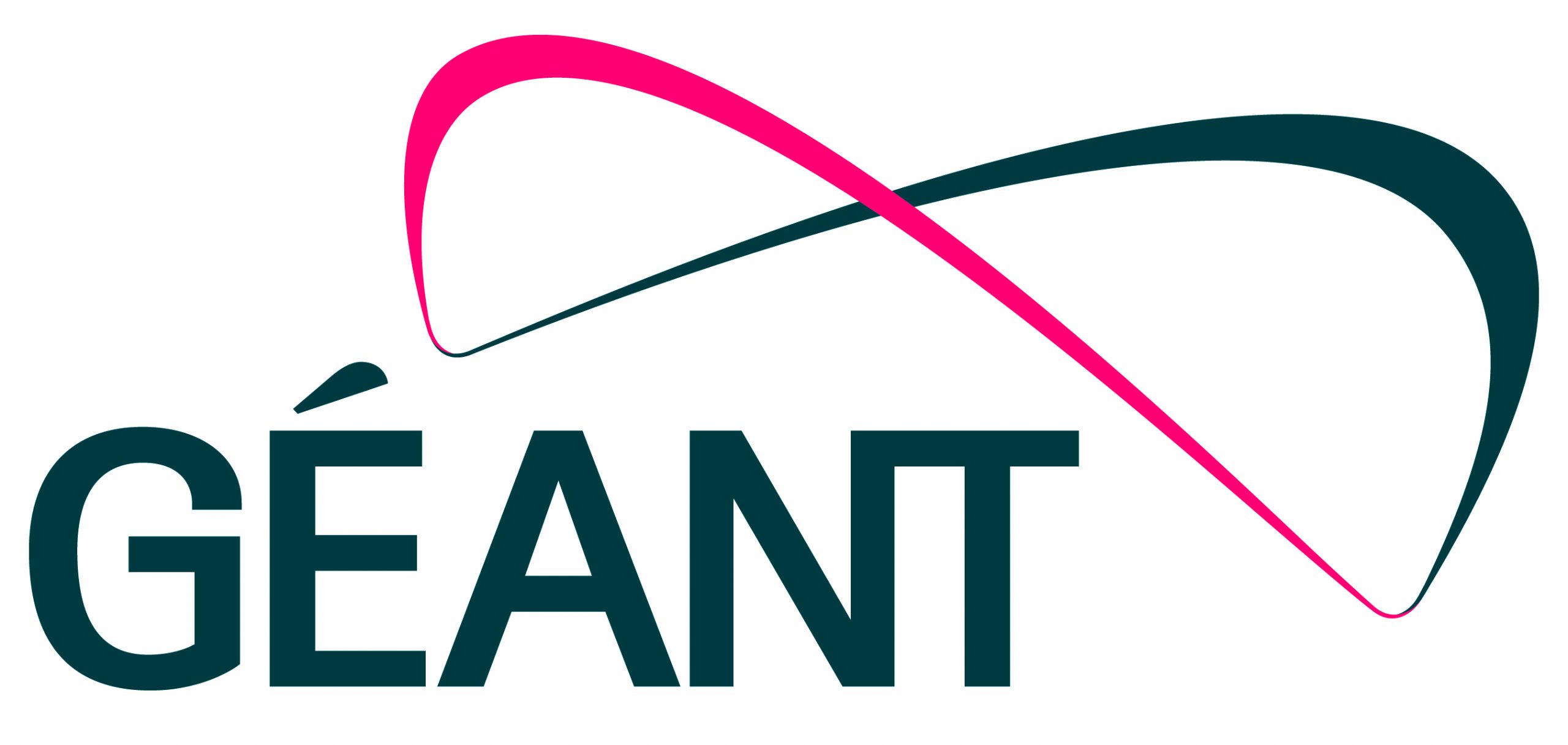 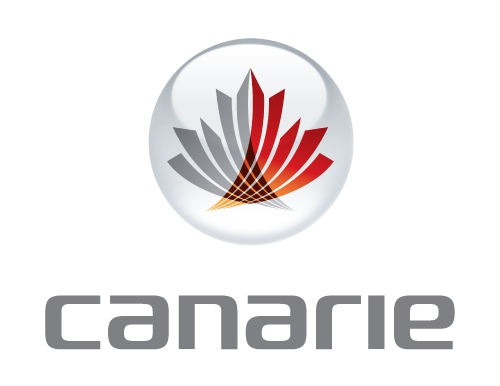 2004
2005
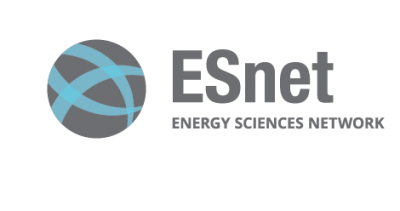 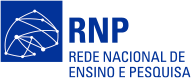 8
©2022 The perfSONAR Project and its Contributors  ・  https://www.perfsonar.net
First joint presentation
2005
TERENA Conference 
(Poznan)
9
©2022 The perfSONAR Project and its Contributors  ・  https://www.perfsonar.net
First line of code
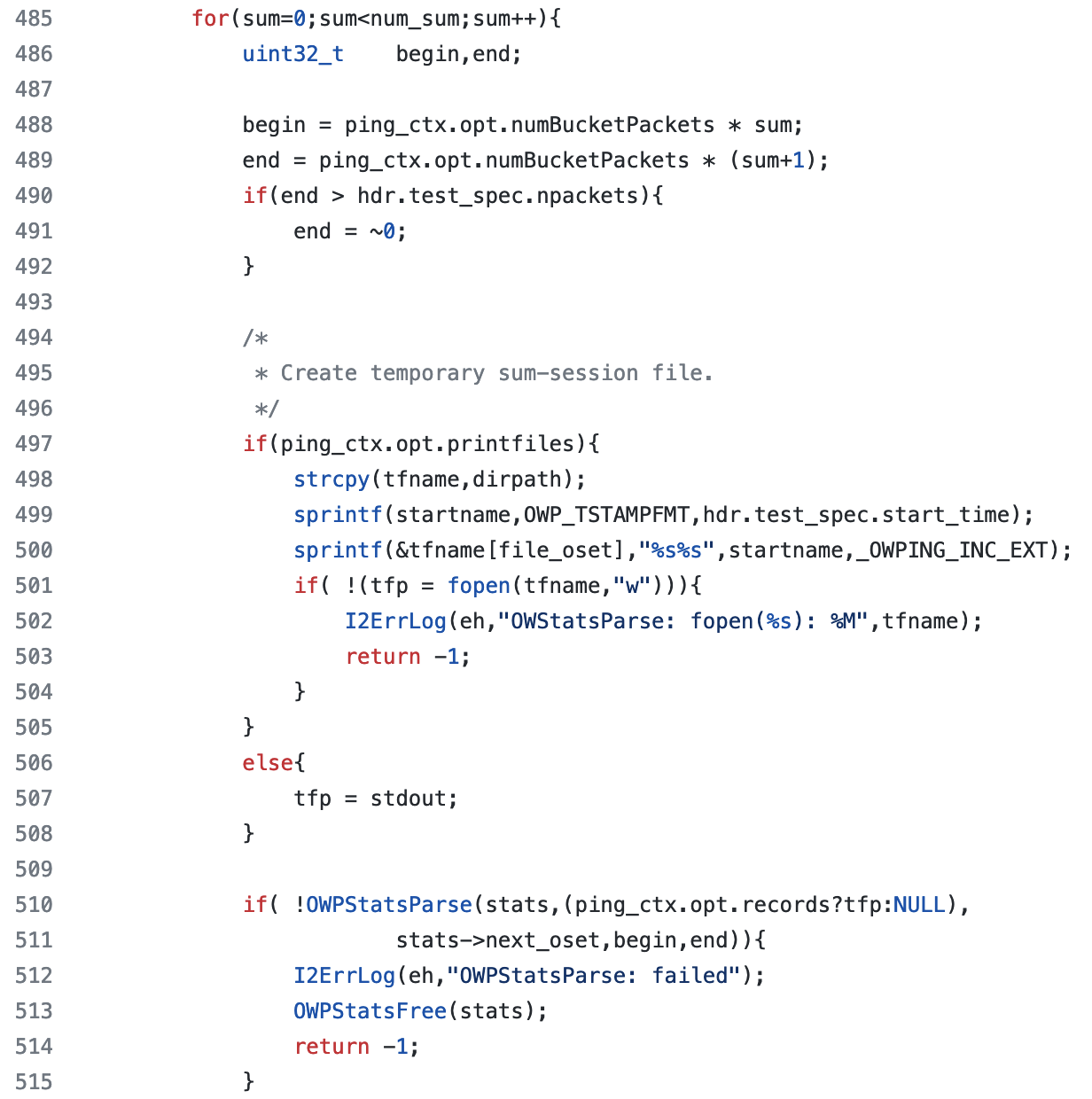 2005
10
©2022 The perfSONAR Project and its Contributors  ・  https://www.perfsonar.net
First release
2006
v1.0
11
©2022 The perfSONAR Project and its Contributors  ・  https://www.perfsonar.net
First fork
2008
pS MDM
12
©2022 The perfSONAR Project and its Contributors  ・  https://www.perfsonar.net
First 1000 deployments
2013
(1000 public instances)
13
©2022 The perfSONAR Project and its Contributors  ・  https://www.perfsonar.net
First Debian packages
2015
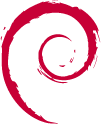 14
©2022 The perfSONAR Project and its Contributors  ・  https://www.perfsonar.net
First 4.0
2017
(pScheduler)
15
©2022 The perfSONAR Project and its Contributors  ・  https://www.perfsonar.net
All that …
And more…
16
©2022 The perfSONAR Project and its Contributors  ・  https://www.perfsonar.net
… to bring you 5.0
Already 5 years since 4.0
And multiple things going on development wise
17
©2022 The perfSONAR Project and its Contributors  ・  https://www.perfsonar.net
Looking closer at network problems
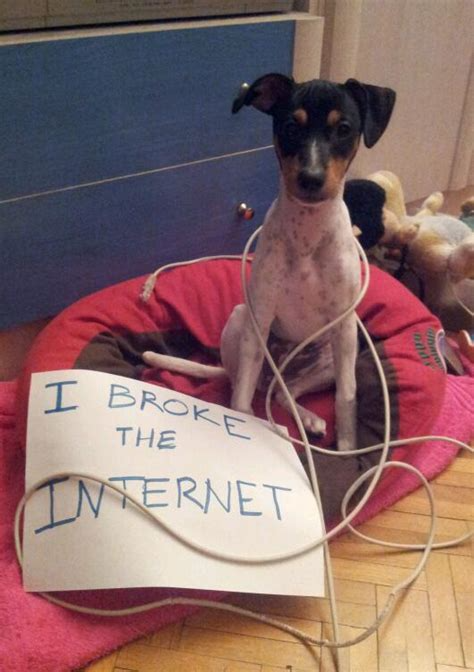 Current pS usage

perfSONAR data
Loss
Latency
Throughput
Route traces
Application response time
…
Correlate with other data sources
Interface counters
Flow data
Optical layer
…
18
©2022 The perfSONAR Project and its Contributors  ・  https://www.perfsonar.net
Changing the archive (backend)
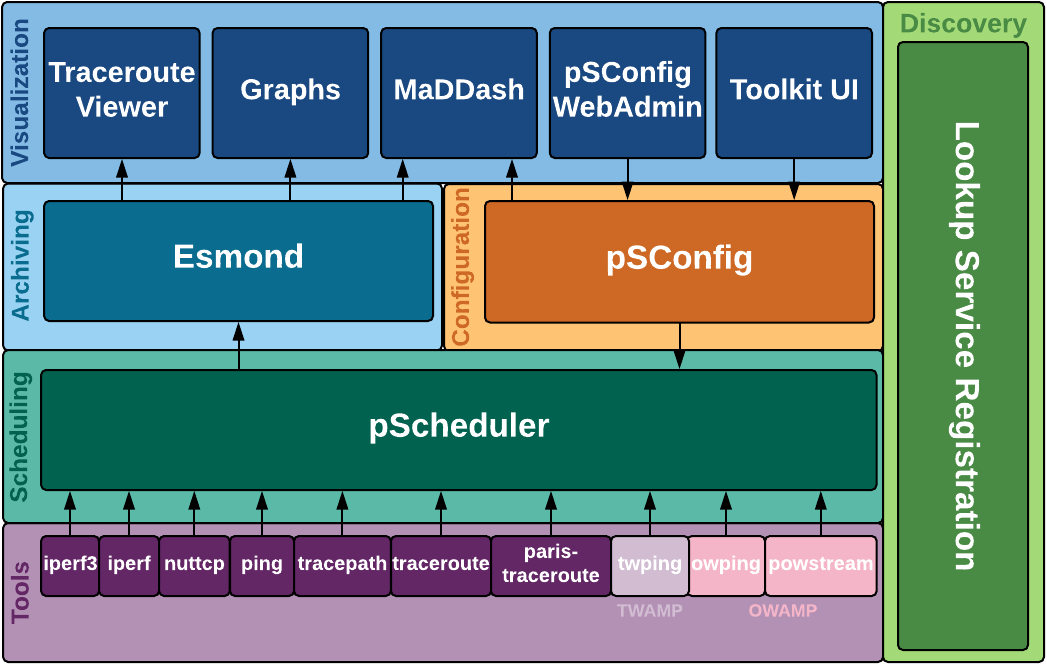 The archive


Storing
Metadata
Data

Using
Esmond
19
©2022 The perfSONAR Project and its Contributors  ・  https://www.perfsonar.net
Changing the archive
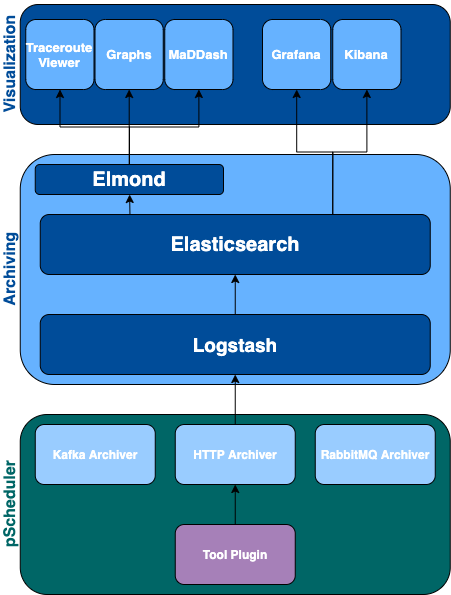 The archive


Storing
Metadata
Data

Using
Esmond
Opensearch
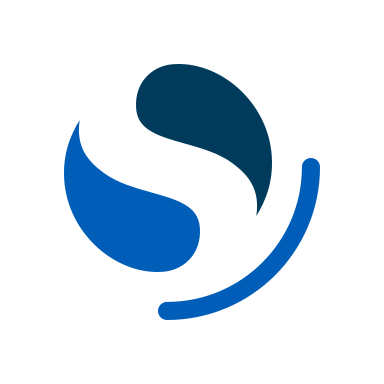 20
©2022 The perfSONAR Project and its Contributors  ・  https://www.perfsonar.net
Changing the archive
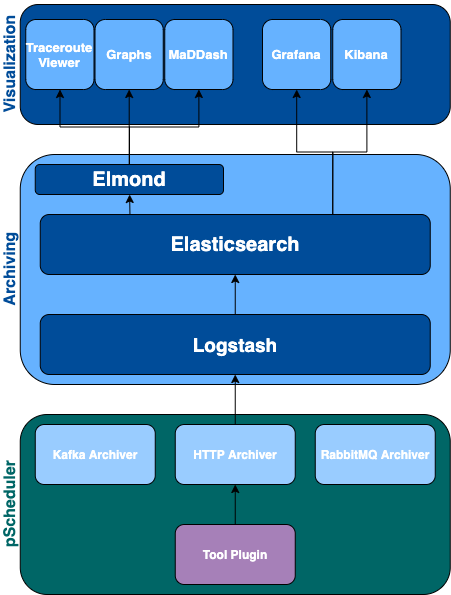 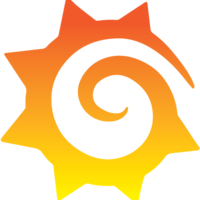 Opening up
New integrations
New possibilities

Backward compatible
Elmond
Same Esmond API

Elasticsearch API
Grafana
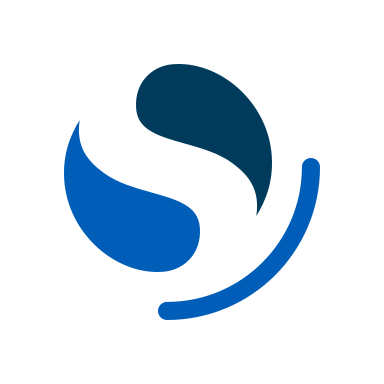 21
©2022 The perfSONAR Project and its Contributors  ・  https://www.perfsonar.net
Help us test it!
Beta release available
https://www.perfsonar.net/releasenotes-2022-05-31-5-0-0b1.html 

Testing
https://docs.perfsonar.net/release_candidates/5.0.0/install_rcs.html 

Feedback
https://lists.internet2.edu/sympa/info/perfsonar-user
22
©2022 The perfSONAR Project and its Contributors  ・  https://www.perfsonar.net
perfSONAR is a partnership
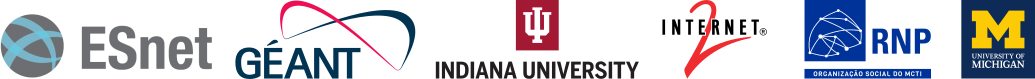 https://www.perfsonar.net/collab_about.html
And something important…
with collaboration…
24
©2022 The perfSONAR Project and its Contributors  ・  https://www.perfsonar.net
Is to have a team…
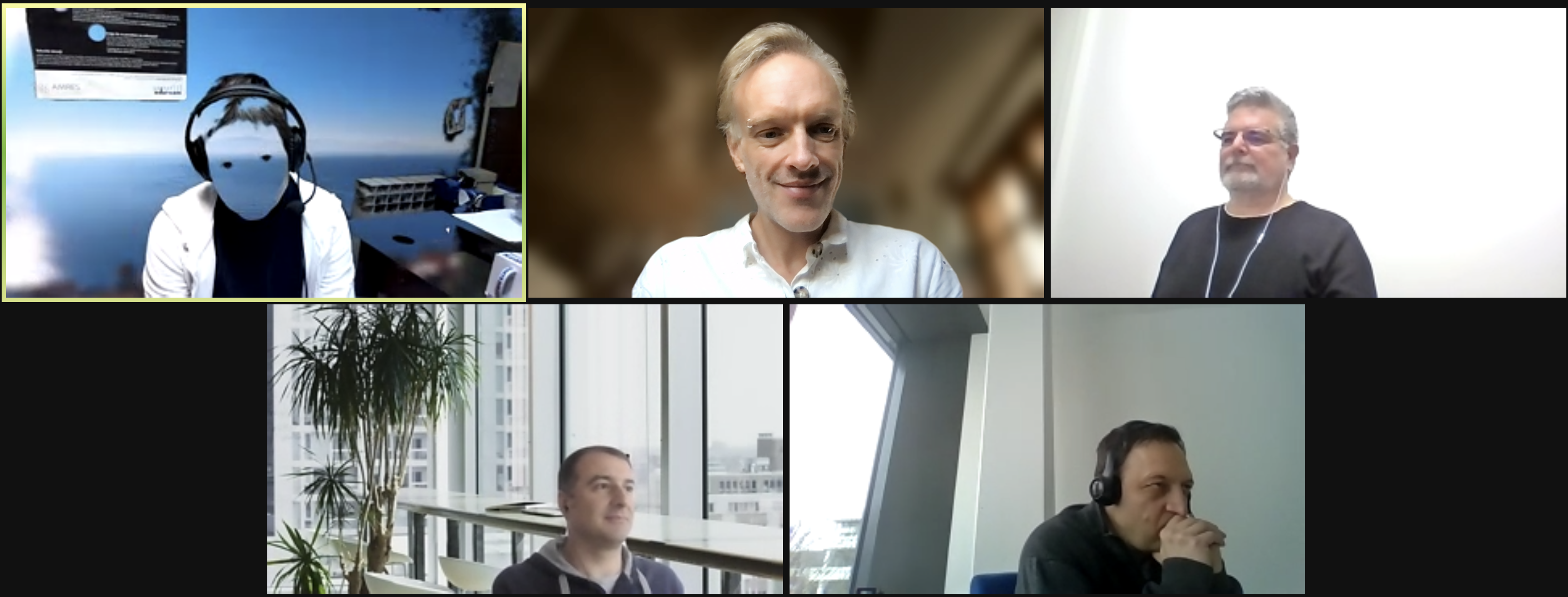 25
©2022 The perfSONAR Project and its Contributors  ・  https://www.perfsonar.net
that is having fun while working!
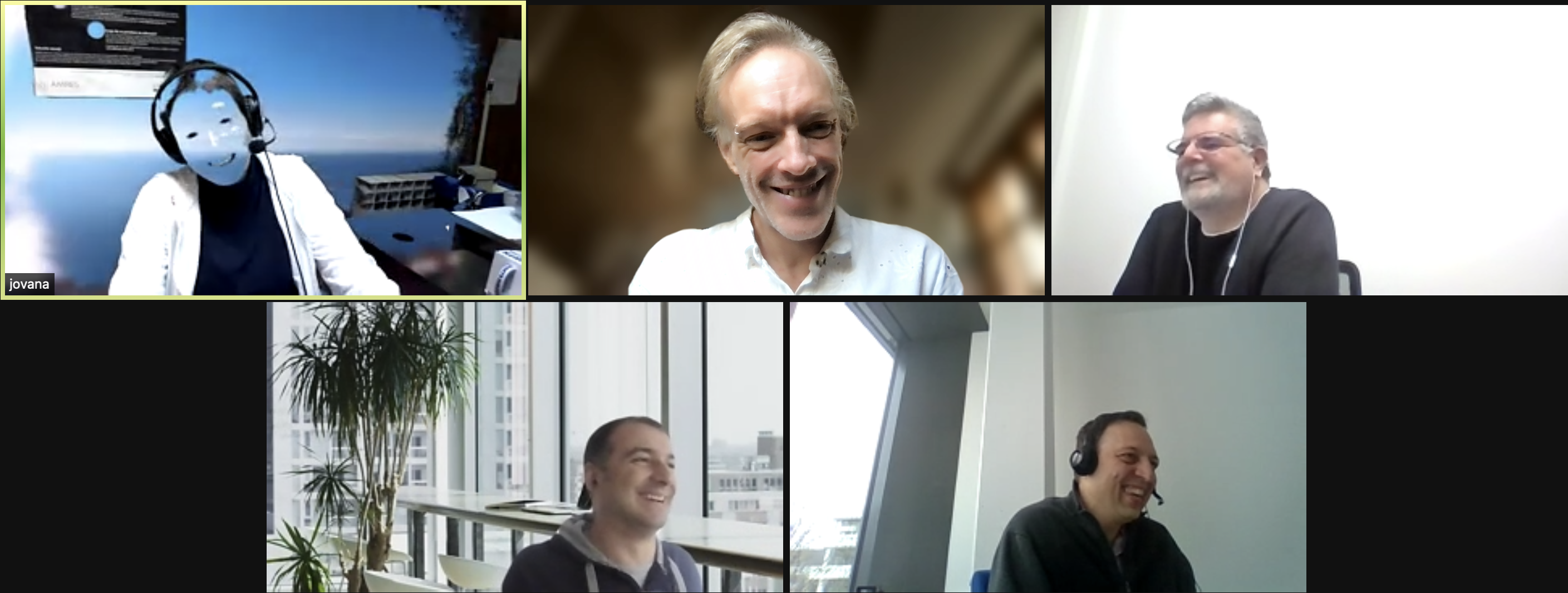 26
©2022 The perfSONAR Project and its Contributors  ・  https://www.perfsonar.net